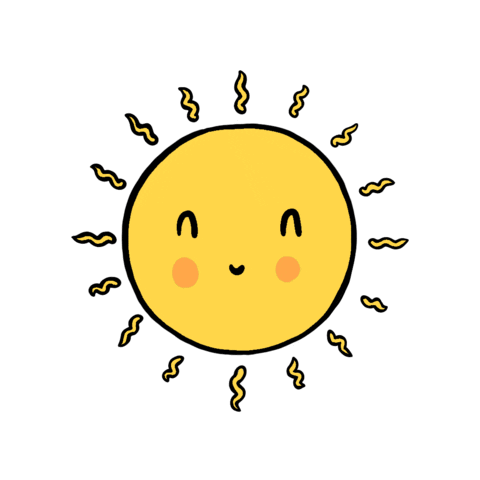 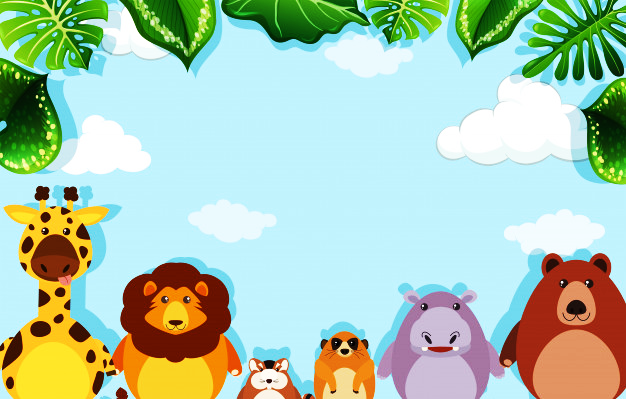 Tröôøng Tieåu hoïc………….............
MOÂN 
TÖÏ NHIEÂN XAÕ HOÄI
Giaùo vieân………….............
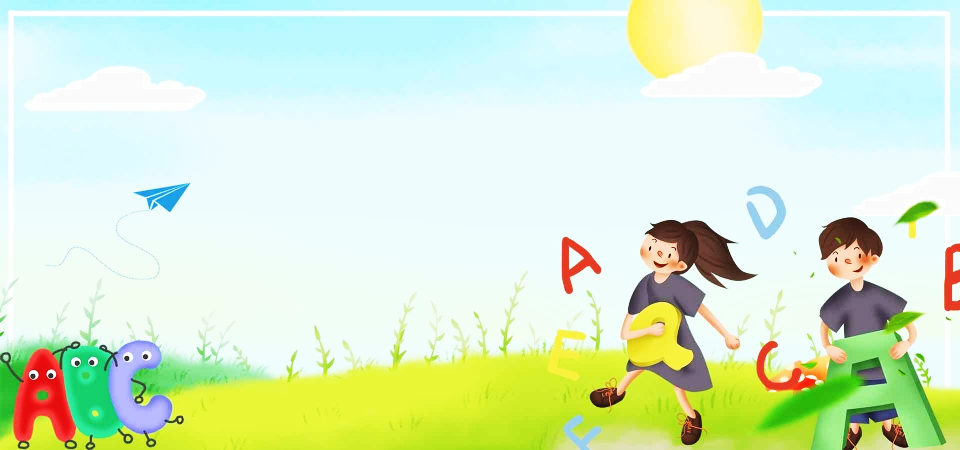 Baøi 19
Chaêm soùc vaø baûo veä vaät nuoâi
(Tieát 1)
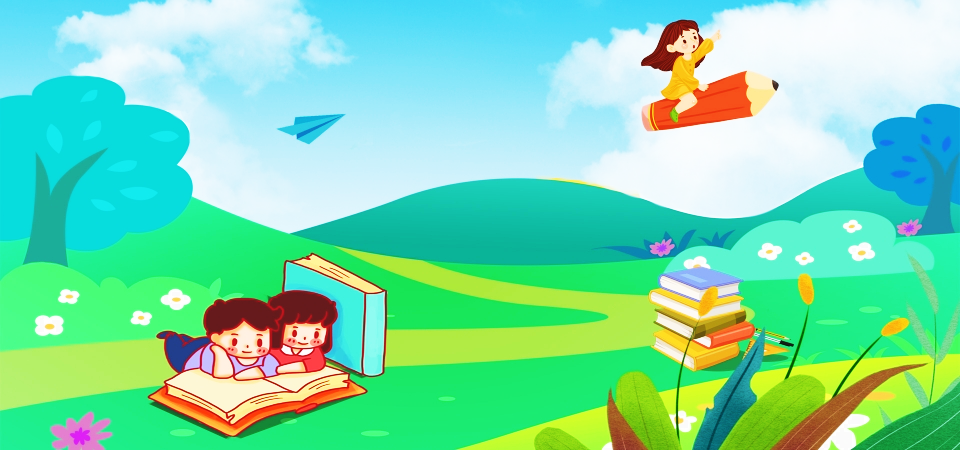 Khôûi ñoäng
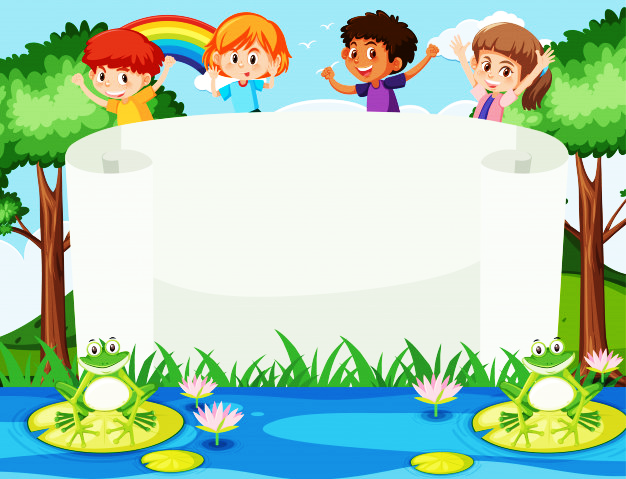 Thöû taøi quan saùt
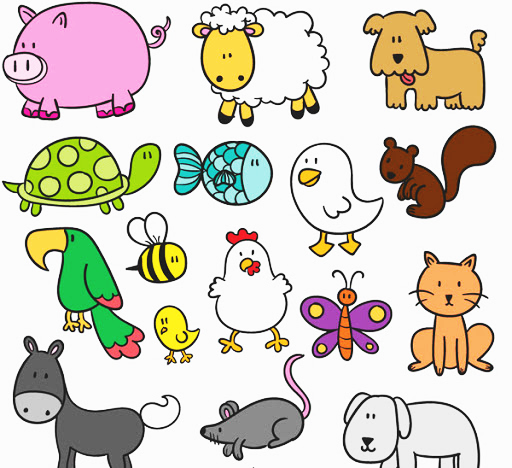 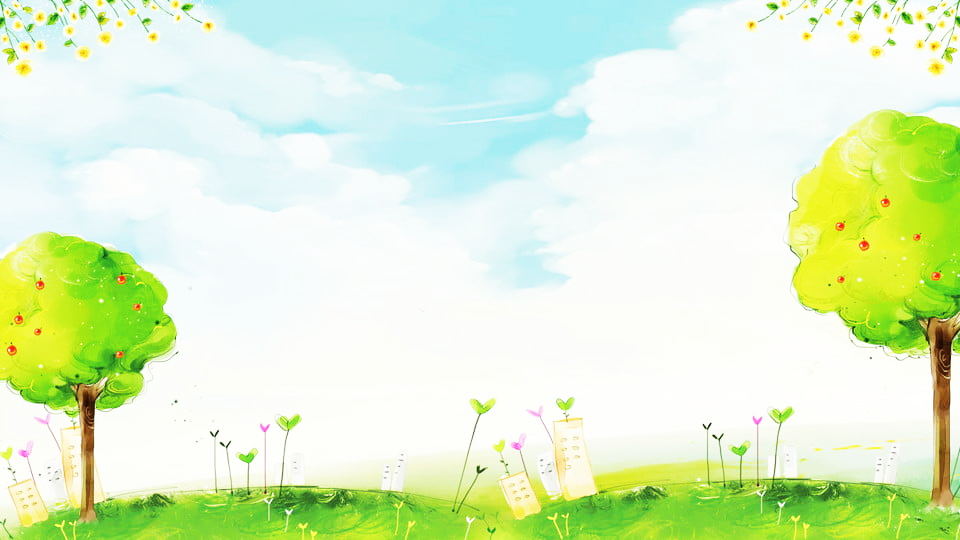 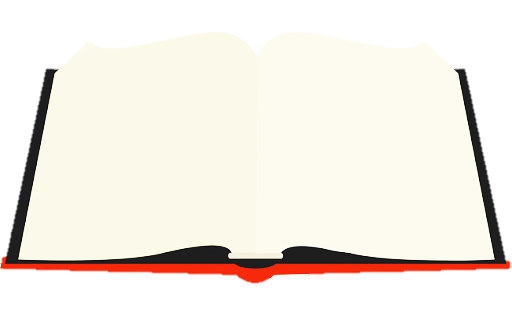 Em thích nuôi 
con vật nào? 
Vì sao?
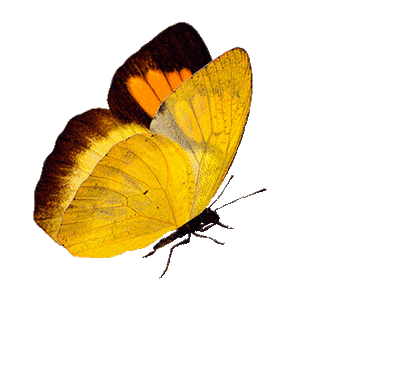 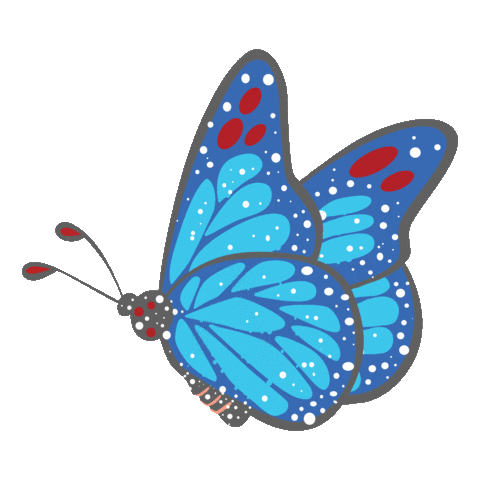 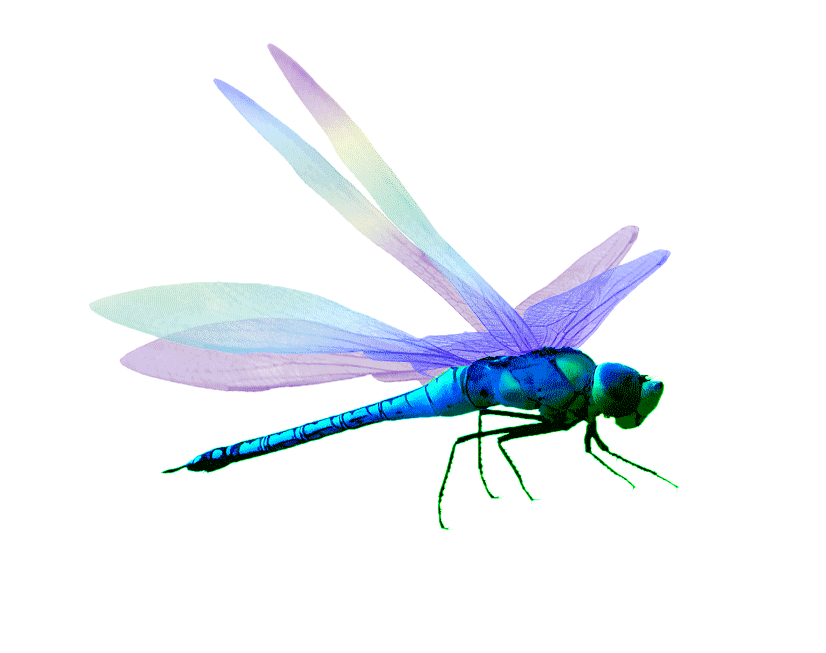 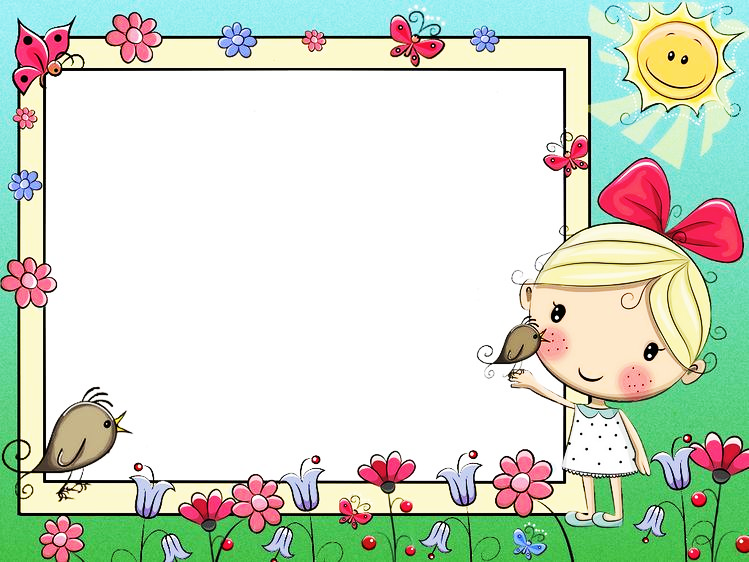 HÑ1:
Ñoái xöû toát 
vôùi vaät nuoâi
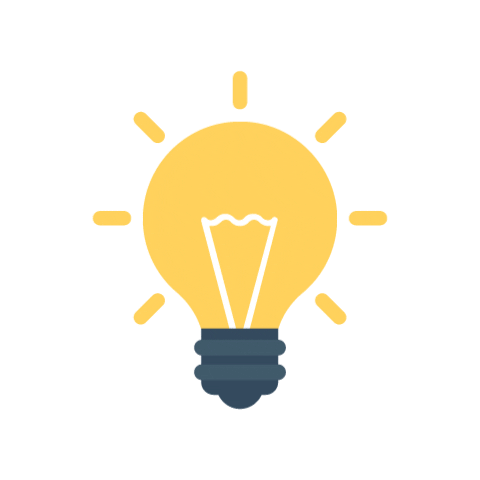 Em coù nhaän xeùt gì veà tình caûm cuûa baïn Nam vaø  choù Lu
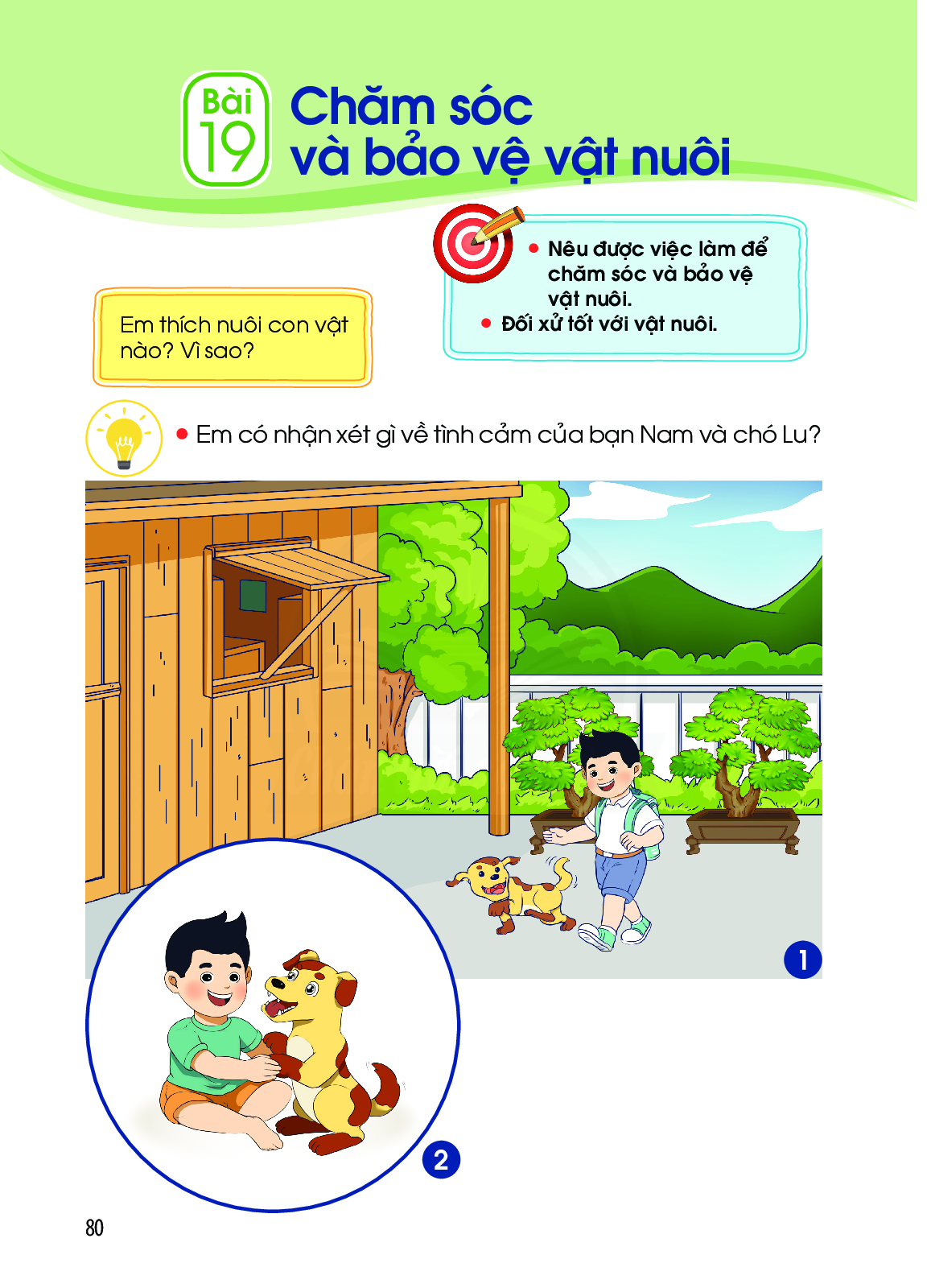 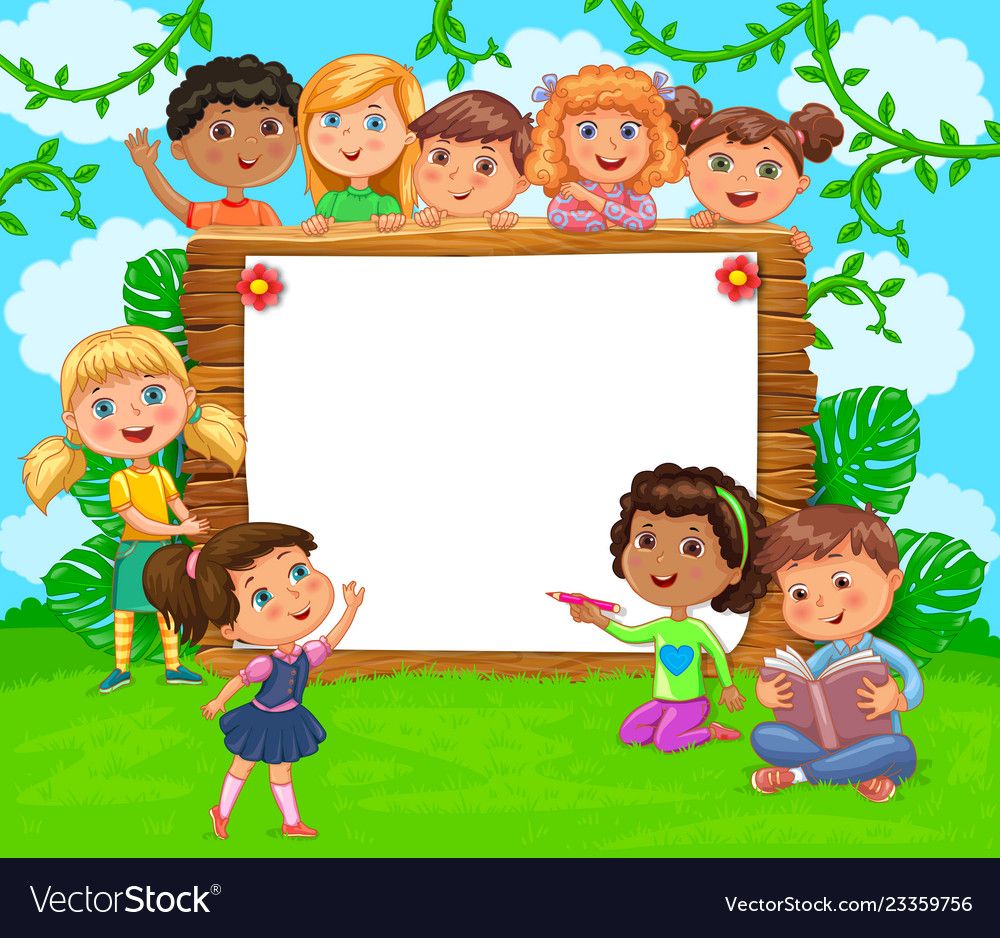 Thaûo luaän
nhoùm
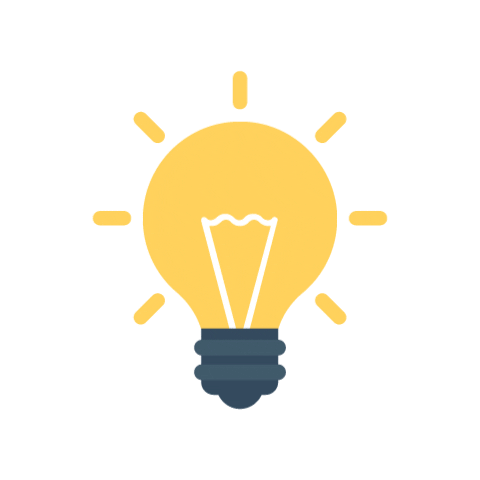 Khi choù Lu bò oám baïn Nam ñaõ laøm gì?
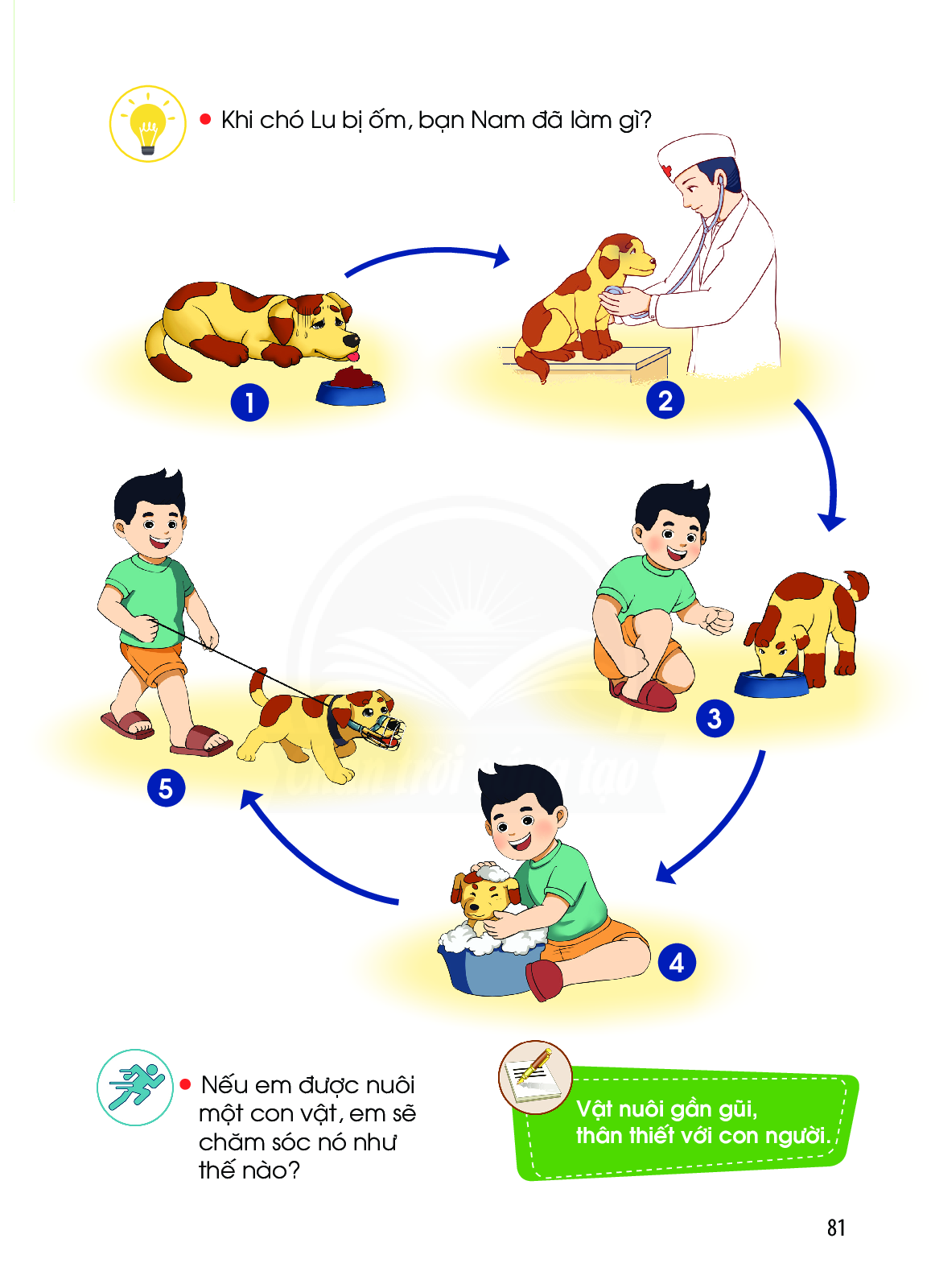 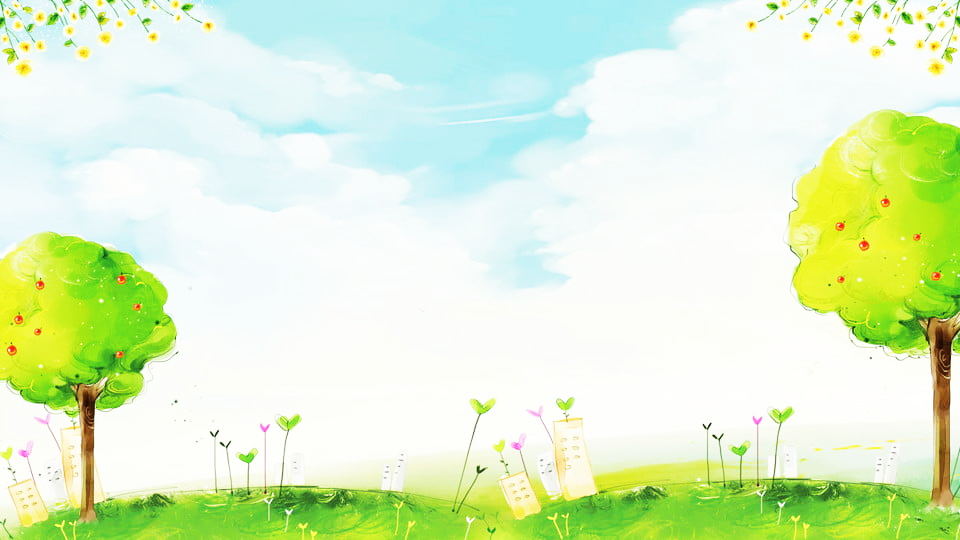 Keát luaän
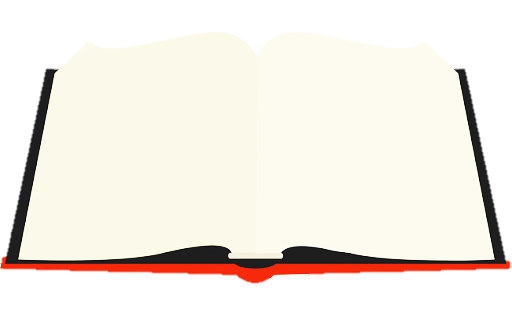 Vaät nuoâi gaàn guõi, thaân thieát vôùi con ngöôøi
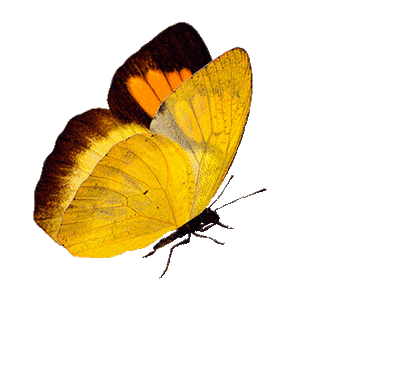 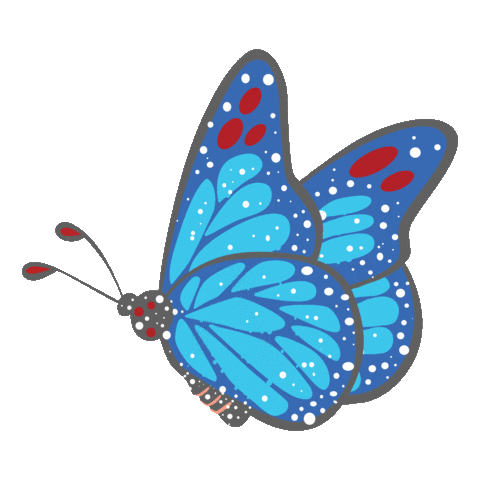 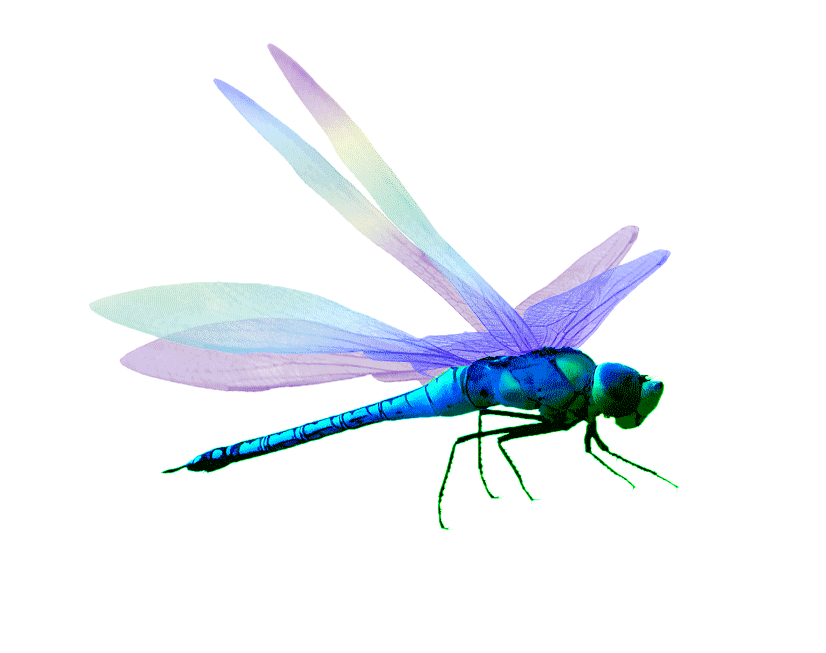 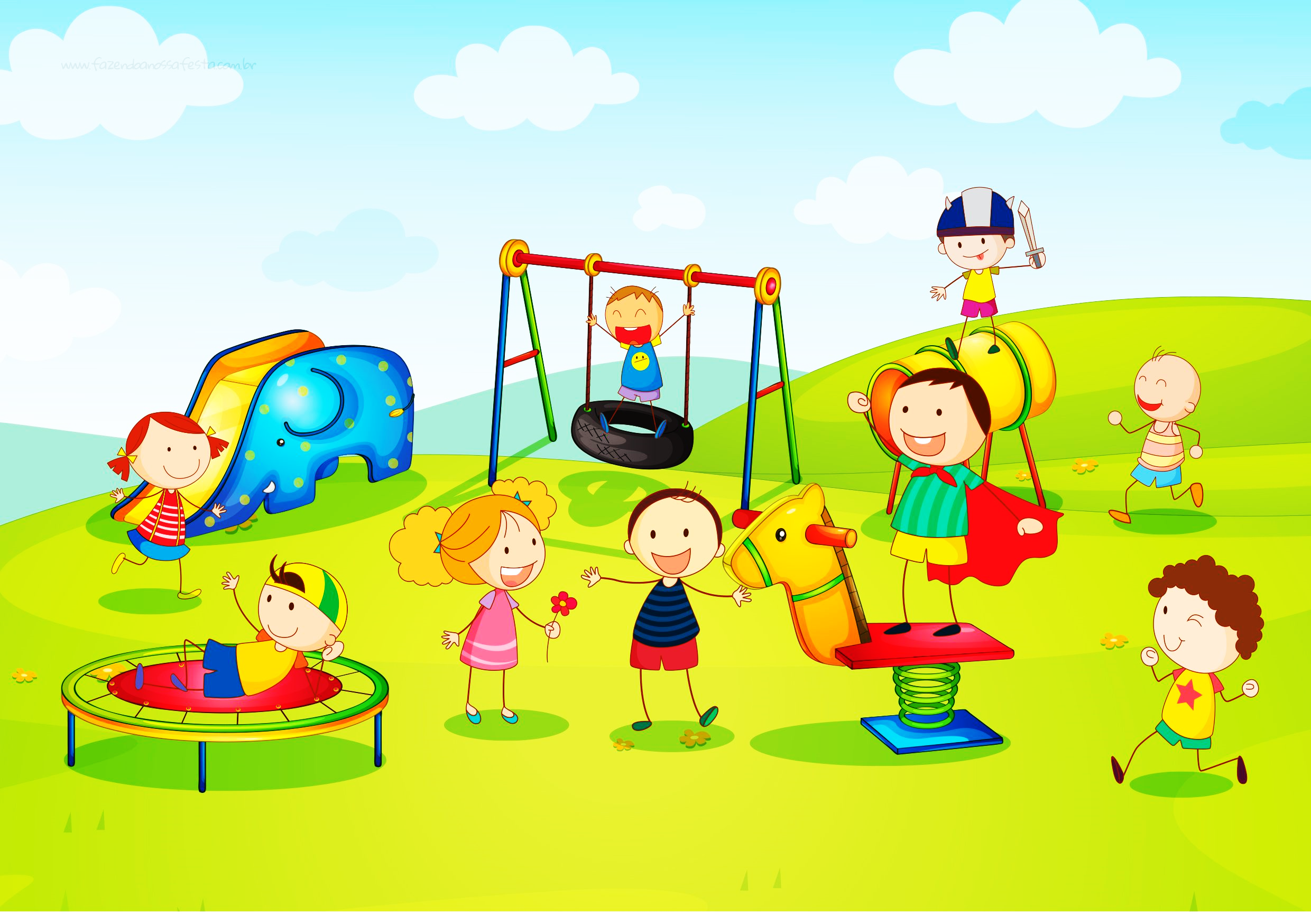 Thö giaõn
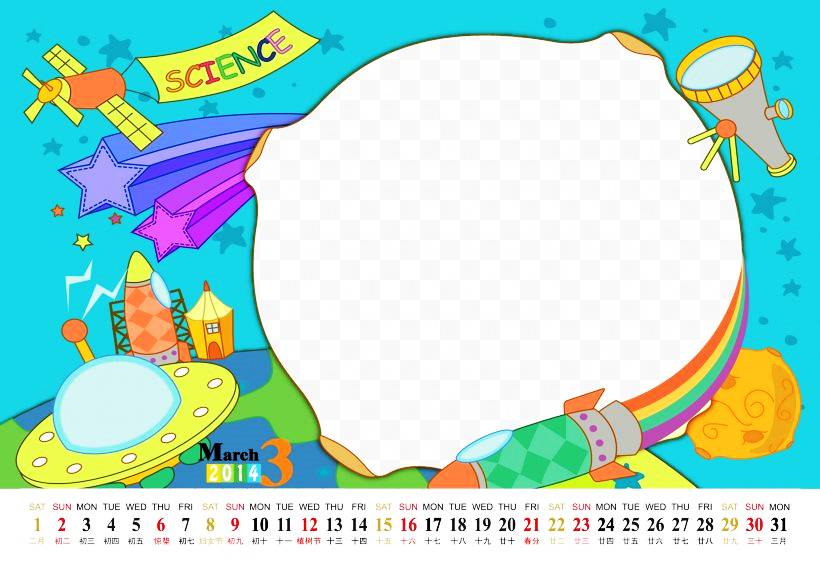 HOAÏT ÑOÄNG 3
[Speaker Notes: Các bộ phận bên ngoài của cây]
Taäp chaên nuoâi
Neáu em ñöôïc nuoâi moät con vaät, em seõ chaêm soùc noù nhö theá naøo?
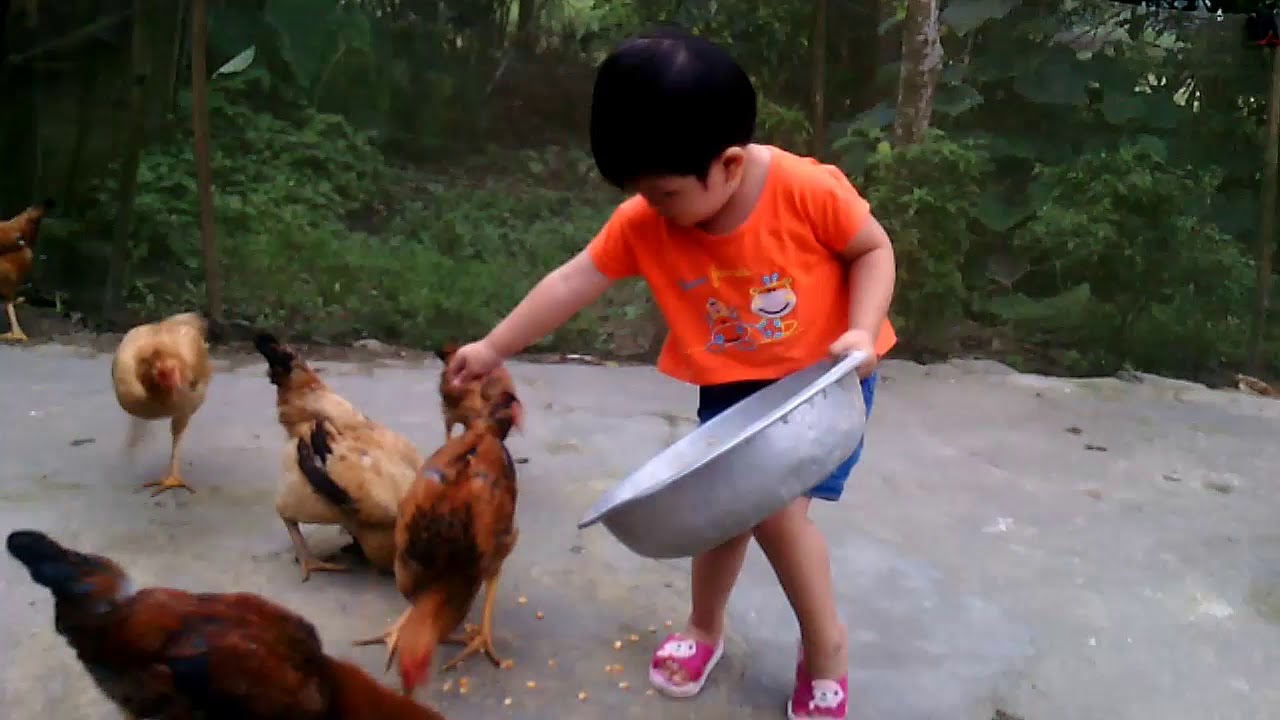 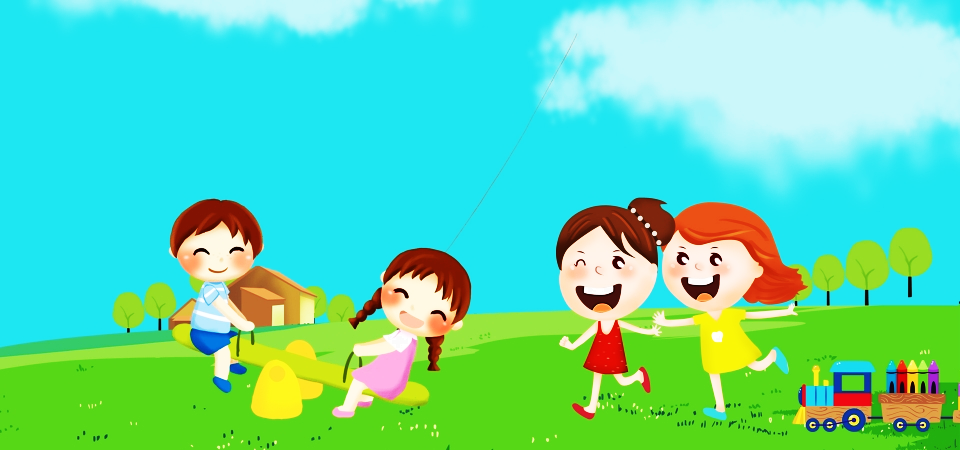 Chaøo taïm bieät caùc con